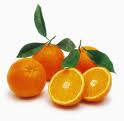 إستخلاص الفلافونيدات
الفلافونيدات هي عبارة عن صبغات نباتية صفراء تسمى أحيانا anthoxanthins .
وتنتشر في الأجزاء المختلفة من النبات من جذور و أوراق و أزهار و غير ذلك, و قد أشتق الاسم
 من اللون الأصفر باللغة اللاتينية Flavus.
و تحتوي على 15 ذرة كربون في بنائها موزعة على ثلاث حلقات
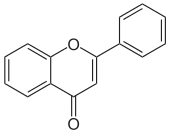 تحتوي على مجموعات بديلة هي في الغالب مجموعة الهيدروكسي أو المثوكسيل 
 وقد توجد على هيئة جليكوزيدات ( أي قد تحتوي بنائها على وحدات سكرية) التي قد تكون 
على هيئة سكر أحادي أو ثنائي .
تعتبر الفلافونيدات من الأحماض الضعيفة لذلك سوف تذوب في القواعد
أقسام الفلافونيدات:1- الشالكوناتChalcones  2- فلافون  Flavone   3- فلافانول  Flavonol 4- فلافونون  Flavanone5- انثوثيانين Anthocyanins وانثوسيانيدين Anthocyanidin6- الفلافونيدات الغير طبيعيه Isoflavonoids
نأخذ10g من قشر البرتقال في جهاز السكسيليت ونضيف كمية من الكحول ( ميثانول أو ايثانول) ثم نركب 
المكثف العاكس ونسخن لمدة ساعتين  علي hotplate         
 2-  نركز الخلاصة في كأس
 3- نقوم بعمل TLC باستخدام النظام Chloroform-methanol (95:5 v/v)
 و النظامEthyl acetate- methanol-water (60:5:4 v/v/v)
4- نجري اختبار الكشف عن الفلافونيدات باستخدام الكاشف AlCl3
5- نحسب Rf ونلاحظ الفرق في اللون للفلافونيدات تحت uv
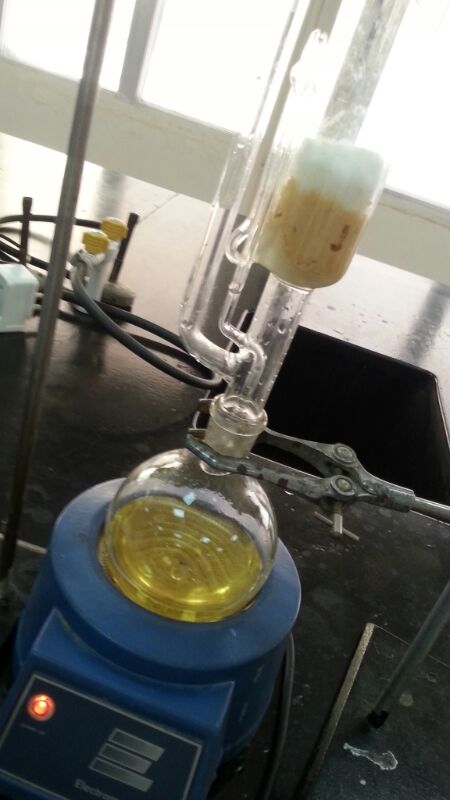 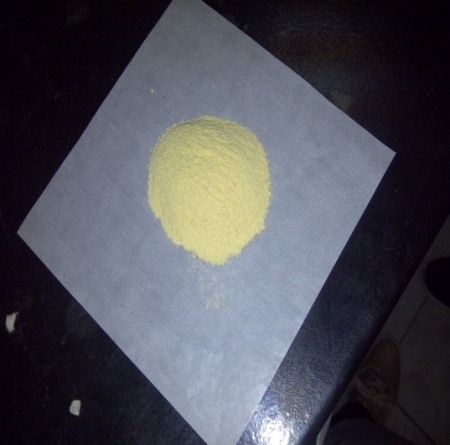 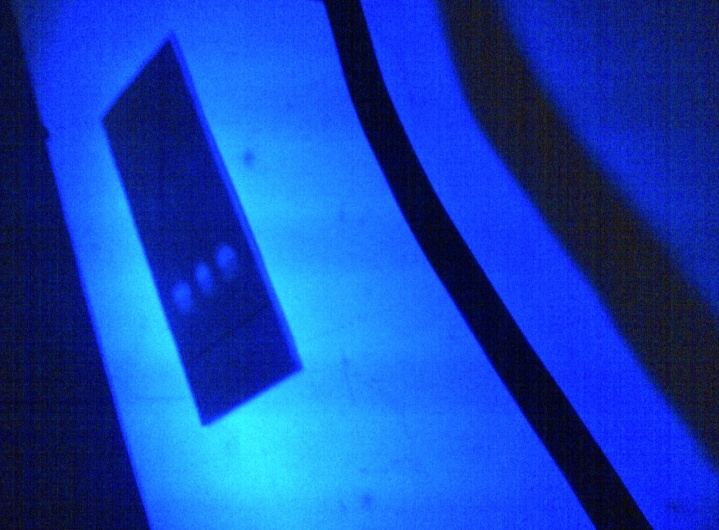